Викторина к модулю«Финансовое мошенничество»«СКАЗКА ЛОЖЬ, ДА В НЕЙ  НАМЕК»
Разработана:
 к.э.н.   Палеес  И.И.
Пояснительная  записка
"Игра – это огромное светлое окно, через которое в духовный мир ребенка вливается живительный поток представлений и понятий. Это искра, зажигающая огонек пытливости и любознательности". 
В. А.Сухомлинский.

Викторина,  как разновидность  игры,  выполняет  следующие  функции:
эмоциональную;
 диагностическую;
релаксационную; 
компенсаторную; 
 коммуникативную; 
функцию самореализации;  
социокультурную;
Викторина по  мотивам сказок  создана  в  шуточной форме  , однако, будет  весьма  полезна  для  закрепления знаний о  различных  схемах мошенничества  в  финансовой  и  имущественной сфере. 	Учитель, на свое  усмотрение , может использовать как все слайды,  так  и выборочно,  в  зависимости от возраста  и  подготовленности аудитории обучающихся.
Вопрос 1
Сказка, в  которой   один  из персонажей  осуществляет  взлом  многоуровневой  защиты,  приводящий к утрате другим  действующих лицом всех ресурсов .
Ответ
…нелегко с Кощеем сладить: смерть его на конце иглы, та игла в яйце, то яйцо в утке, та утка в зайце, тот заяц в сундуке, а сундук стоит на высоком дубу, и то дерево Кощей как свой глаз бережёт. 
«Царевна-лягушка» русская  народная  сказка
Вопрос 2
Сказка,  в которой  герой завладевает  слишком  простыми логином и  паролем,  в  результате  чего получает доступ  к  ценностям .
Ответ
Атаман остановился перед дверью и громко крикнул:
- Симсим, открой дверь!
И вдруг дверь в скале распахнулась, атаман вошел, а за ним вошли его люди, и дверь опять захлопнулась за ними.
"Вот чудо! - подумал Али-Баба. - Ведь симсим-то - это маленькое растение. Я знаю, что из него выжимают масло, но я не знал, что оно может открывать двери!"…"А что будет, если я тоже скажу: "Симсим, открой дверь?" - подумал он. - Откроется дверь или нет? Попробую!"
Он набрался храбрости, вдохнул побольше воздуху и во весь голос крикнул:
- Симсим, открой дверь!
И тотчас же дверь распахнулась перед ним, и открылся вход в большую пещеру.
«Али-баба и 40 разбойников» арабская сказка
Вопрос 3
Сказка,  в  которой  получение  выгоды одним  персонажем  обеспечивается  благодаря вовлечению  новых  участников.
Ответ
«Репка»
русская народная сказка
Вопрос 4
Сказка,  в  которой персонаж   введением   в  заблуждение собирает  на  свой  проект средства   в  натуральном выражении.
Ответ
« Суп  ( кулеш)  из топора»
Русская  народная  сказка
Вопрос 5
Сказка,  в  которой  мошенники обещают  герою сверхвысокую  доходность  за  короткий  срок .
Ответ
« Золотой  ключик или 
Приключения Буратино»
А.Н. Толстой
Вопрос 6
Сказка,  в  которой  герой,  получив небольшой доход,  поддается  на  уговоры инвестировать  его на  условиях сверхвысокой  доходности. Сначала герой и связанное с ним  лицо  получают возрастающие  доходы, но  в  итоге инвестиционный проект  терпит крах.
Ответ
« Сказка  о рыбаке  и  рыбке»
 А.С. Пушкин
Вопрос 7
Сказка,  в которой  персонаж  добивается  возмещения мнимого  ущерба.
Ответ
«Лиса и лапоть» русская  народная  сказка«Лисичка  со  скалочкой»
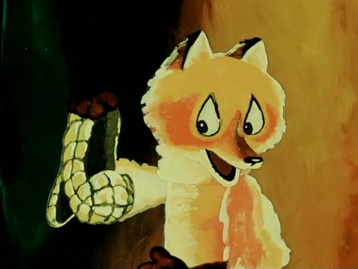 Вопрос 8
Данный  персонаж  сказки,  действуя в  интересах третьего лица ,  предоставляет  заведомо ложную информацию,  в т.ч.  в  качестве  гарантий  надежности  приводит  несуществующие связи  и фальшивые звания, злоупотребляет доверием, в результате чего был нанесен материальный ущерб в виде присвоения чужого  имущества.
Ответ
"- Кому принадлежит этот луг? - спросил кот.- Страшному людоеду, который живет в замке, - ответили косари. - Сейчас сюда приедет король, — крикнул кот, - и если вы не скажете, что этот луг принадлежит маркизу де Карабасу, вас всех изрубят на мелкие кусочки! - Маркизу де Карабасу! - ответили в один голос косари, испуганные угрозами кота. - Сейчас сюда приедет король, - опять крикнул кот, - и если вы не скажете, что это поле принадлежит маркизу де Карабасу, вас изрубят на мелкие кусочки! Через минуту к жнецам подъехал король и спросил, чьи это поля они жнут. - Поля маркиза де Карабаса, - был ответ. А кот все бежал и бежал впереди кареты, и всем, кто попадался навстречу, велел говорить одно и то же: "Это дом маркиза де Карабаса, это мельница маркиза де Карабаса, это сад маркиза де Карабаса..." 
«Кот  в  сапогах» Ш. Перро